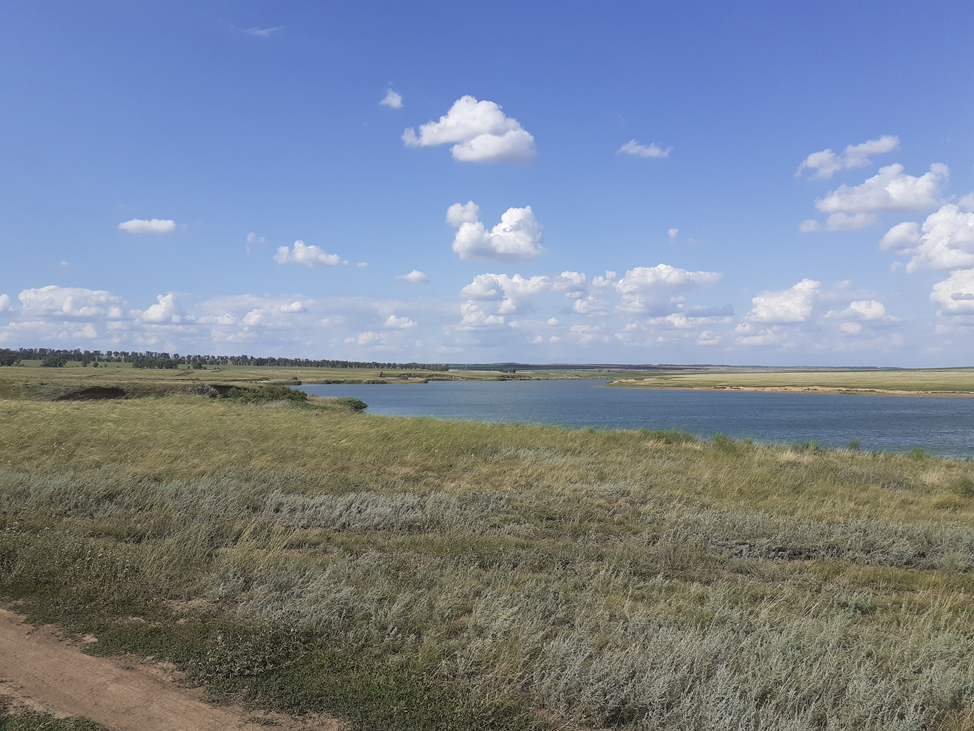 Киевское сельское поселение
~ БЮДЖЕТ  ДЛЯ  ГРАЖДАН ~
Бюджет Киевского сельского поселения Ремонтненского района
на 2020 год и на плановый период 
2021 и 2022 годов
2
Прогноз социально-экономического развития Киевского сельского поселения
на 2020-2022 годы
Основные направления бюджетной и налоговой политики Киевское сельского поселения
на 2020-2022 годы 
(Постановление от 11.11.2019 № 89)
Основа формирования бюджета Киевского сельского поселения Ремонтненского районана 2020 год и на плановый период 2021 и 2022 годов
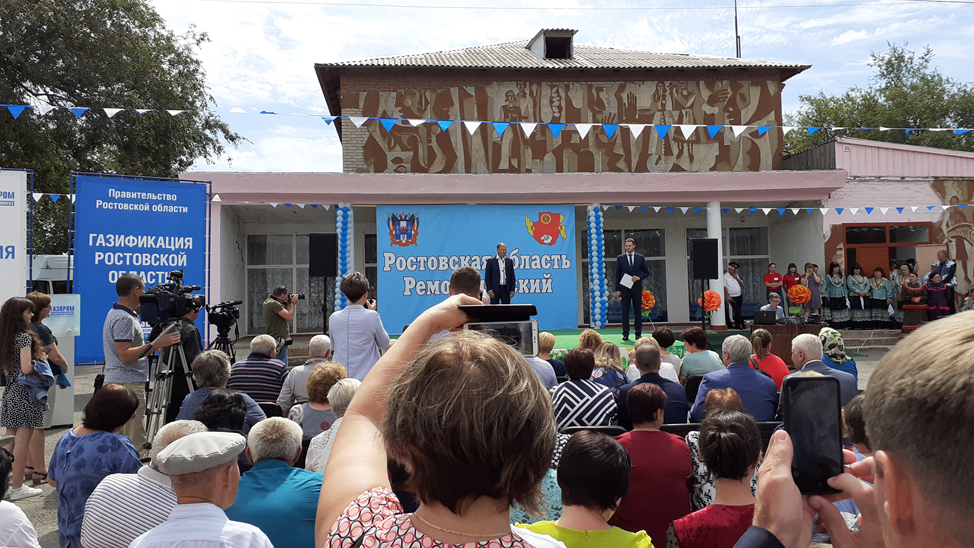 Муниципальные программы Киевского сельского поселения
(изменения в них)
Областной закон «Об областном бюджете на 2020 год и на плановый период 2021 и 2022 годов» от 16.12.2019 № 256-ЗС
3
Бюджет Киевского сельского поселения Ремонтненского роайона на 2020 год и на плановый период 2021 и 2022 годов
Основные приоритеты бюджетной политики
Наращивание темпов экономического роста
Повышение качества жизни населения
пути реализации
4
Меры, принимаемые для обеспечения сбалансированности бюджета Киевского сельского поселения Ремонтненского района
5
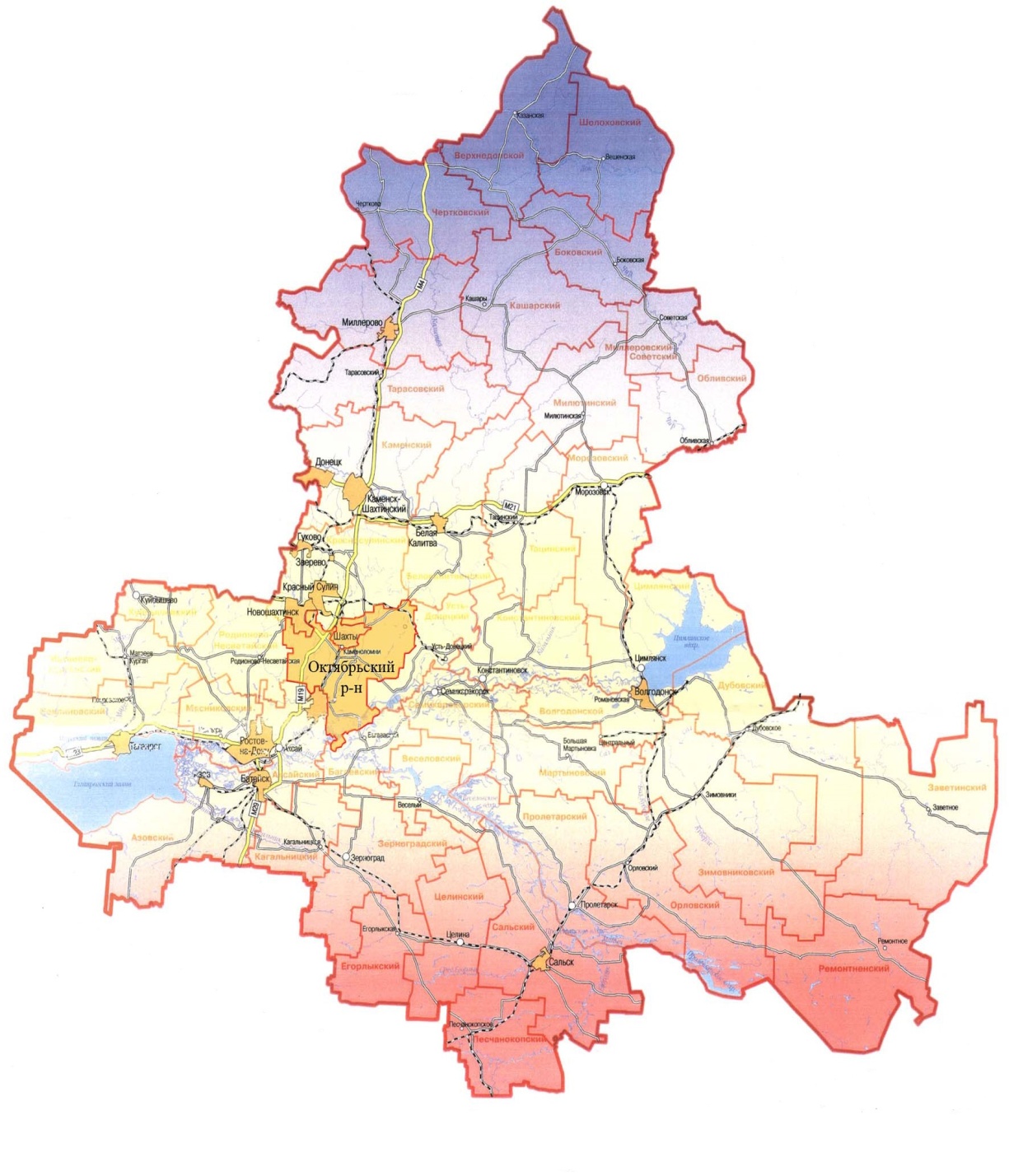 Основные характеристики бюджета Киевского сельского поселения Ремонтненского района на 2020-2022 годы
Тыс. рублей
6
Основные параметры бюджета Киевского сельского поселения Ремонтненского района на 2020 год
Доходы бюджета
11059,9
Расходы бюджета 
11059,9
тыс. рублей
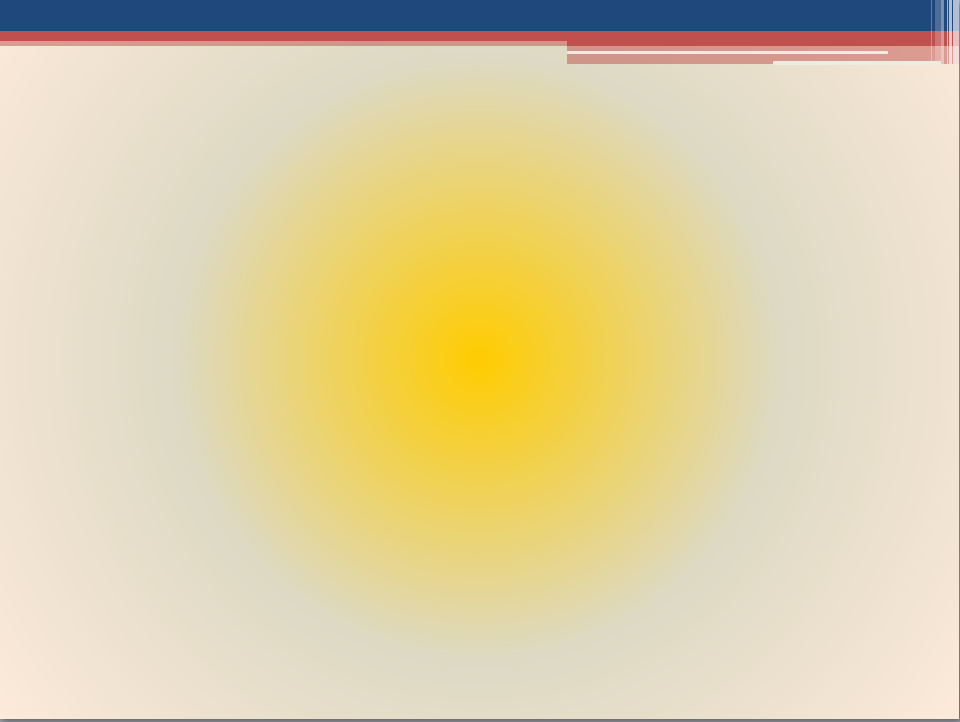 7
СТРУКТУРА НАЛОГОВЫХ И НЕНАЛОГОВЫХ ДОХОДОВ 
БЮДЖЕТА  КИЕВСКОГО сельского поселения Ремонтненского района В 2020 ГОДУ
тыс. рублей
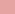 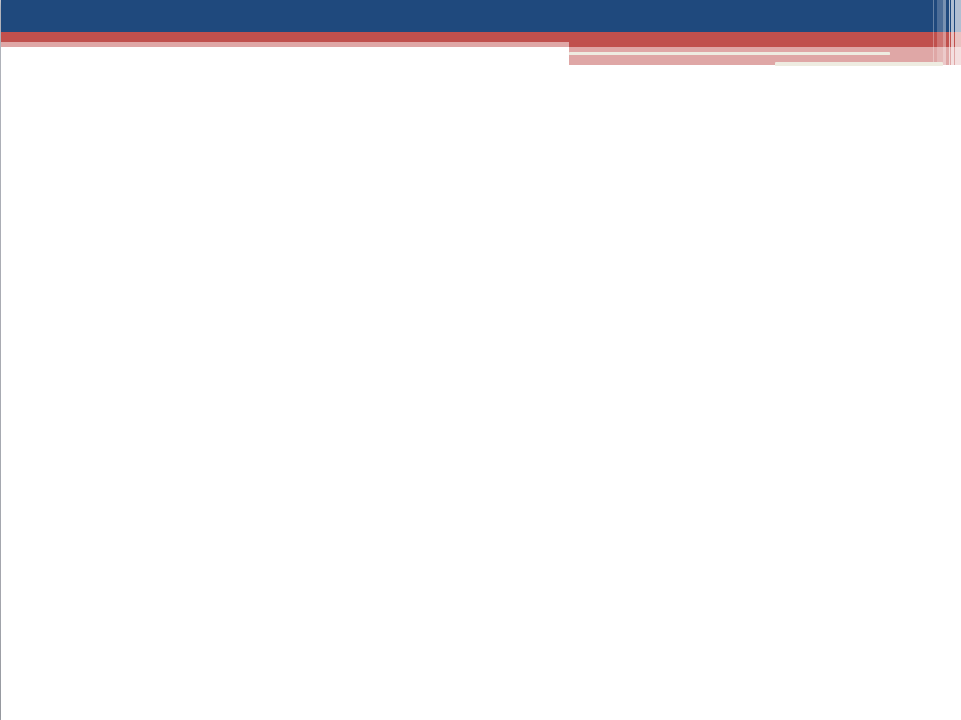 8
Динамика поступлений налога на доходыфизических лиц в бюджет КИЕВСКОГО сельского поселения Ремонтненского района
тыс. рублей
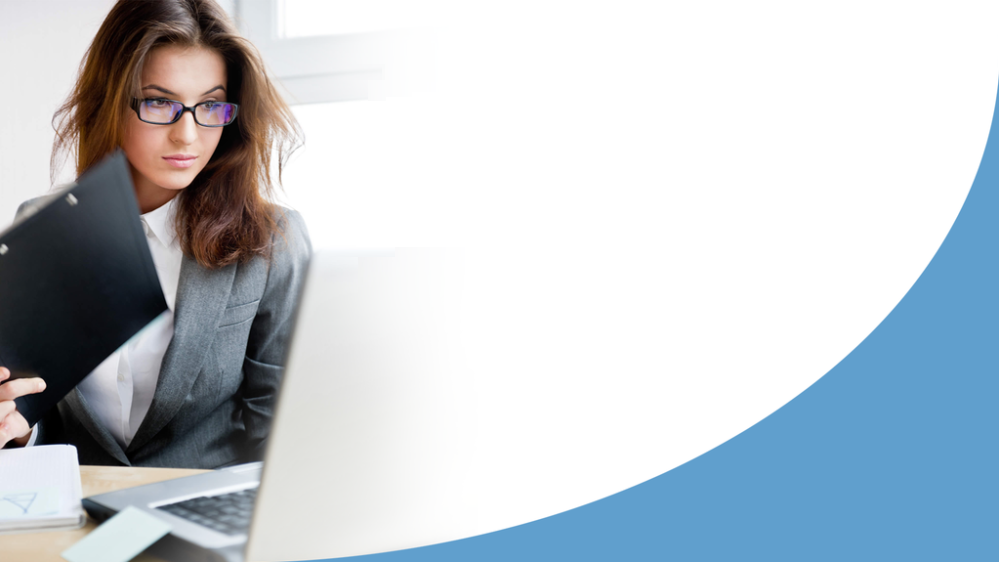 2020
2021
2022
9
Структура расходов по разделам бюджетной классификации
тыс. рублей
10
Расходы на обеспечение деятельности аппарата управления в 2020 году составят 5263,1 тыс. рублей или 47,59 % общего объема расходов бюджета  Киевского сельского поселения Ремонтненского района
Ограничения:
Норматив на содержание органов местного самоуправления составит 48,95 процентов (установлен на основе постановления Правительства Ростовской области от 25.12.2019г. № 1000п);
Нормирование в сфере закупок для обеспечения государственных нужд (в соответствии с ч. 3 ст. 19 Федерального закона  от 05.04.2013 № 44-ФЗ);
Соглашение о предоставлении дотации на выравнивание бюджетной обеспеченности поселений из областного бюджета бюджету  Киевского сельского поселения Ремонтненского района.
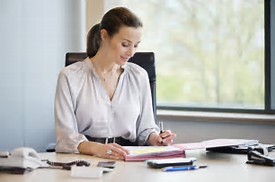 11
Структура расходов бюджета Киевского сельского поселения Ремонтненского района на культуру
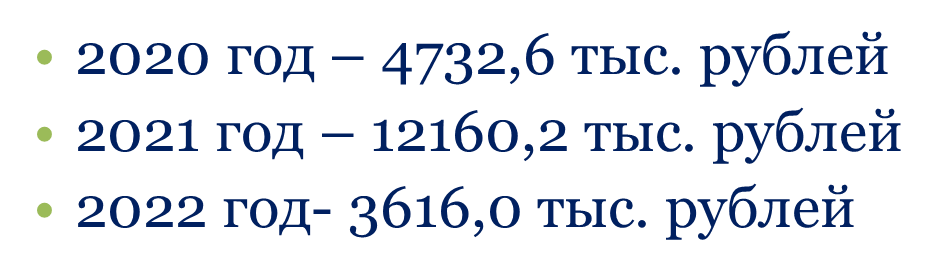 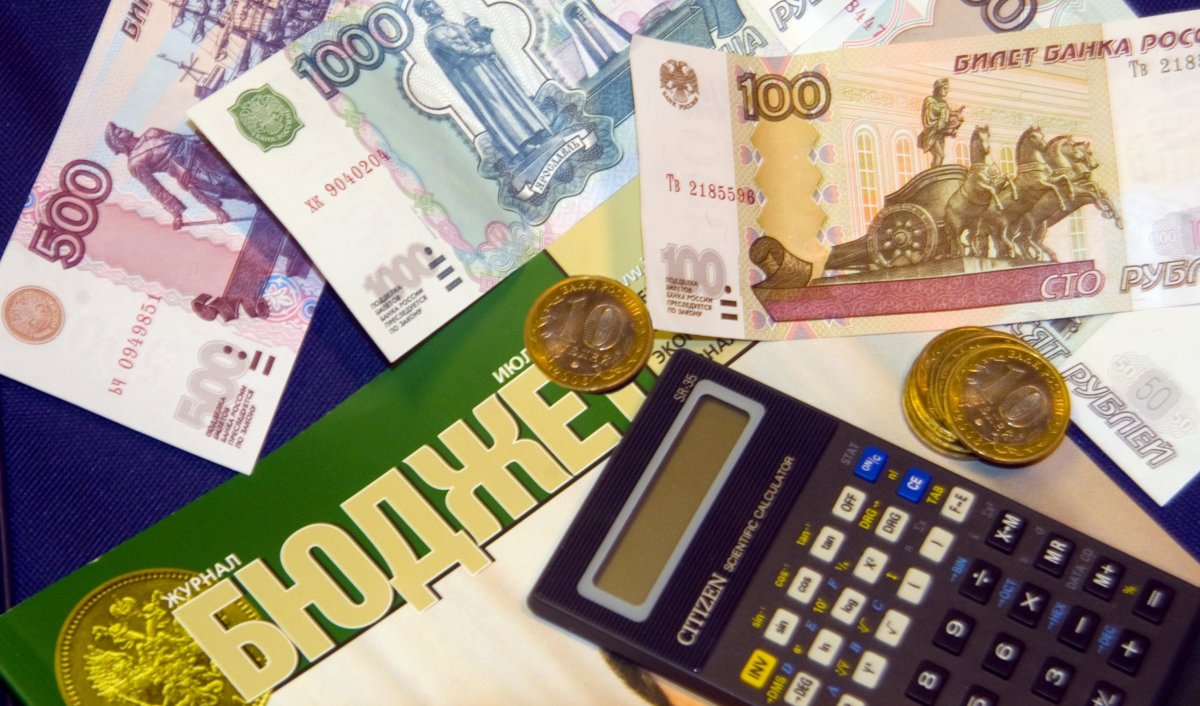 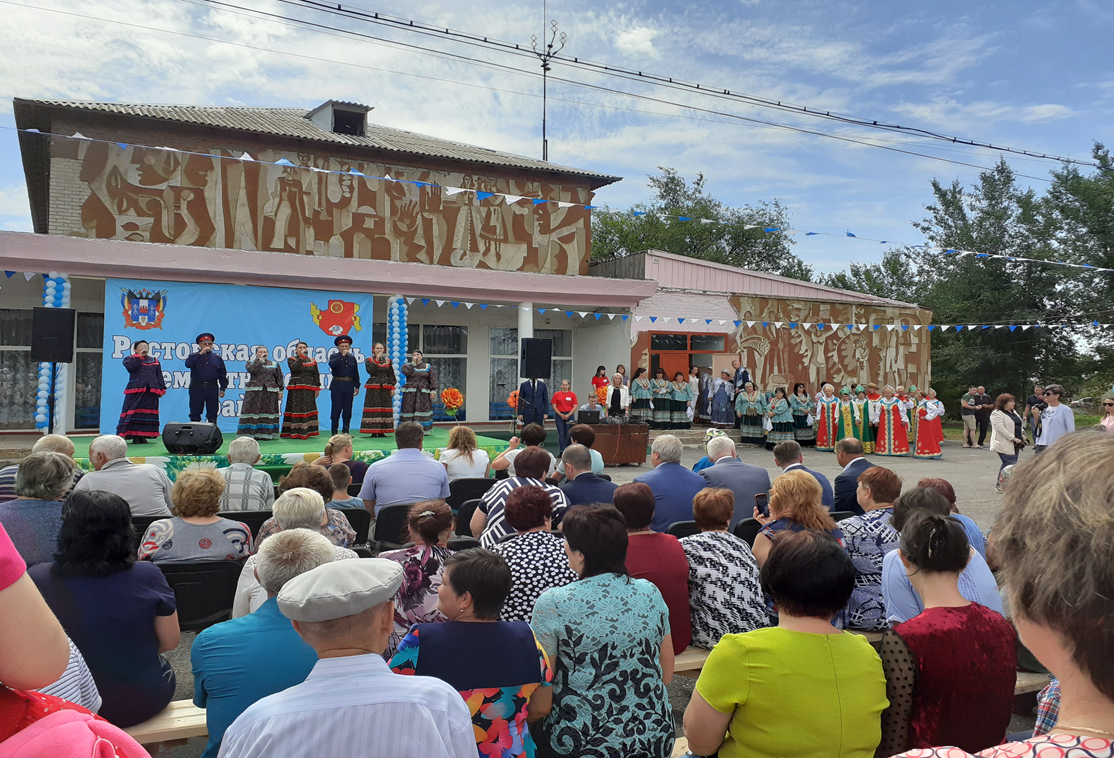 12
Объемы безвозмездных поступлений бюджету Киевского сельского поселения Ремонтненского района на 2020-2022 годы
тыс. рублей
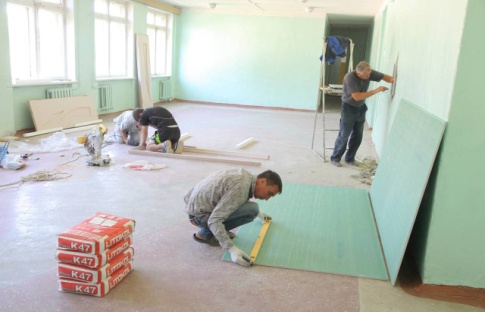 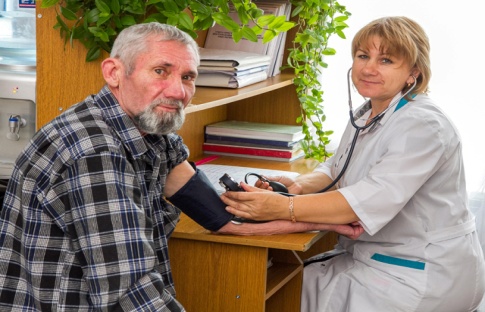 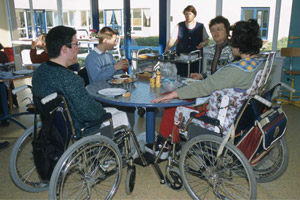 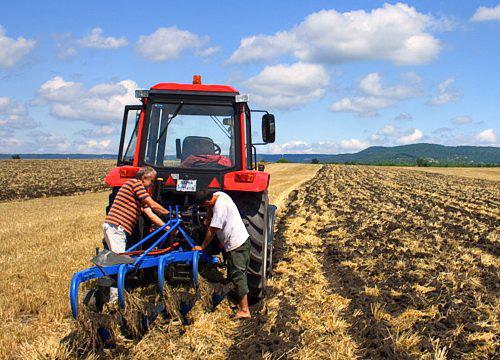 13
Структура межбюджетных трансфертов 
на 2020 год
Субвенции
(от лат. 
«Subvenire» - приходить на помощь)
0,7 %
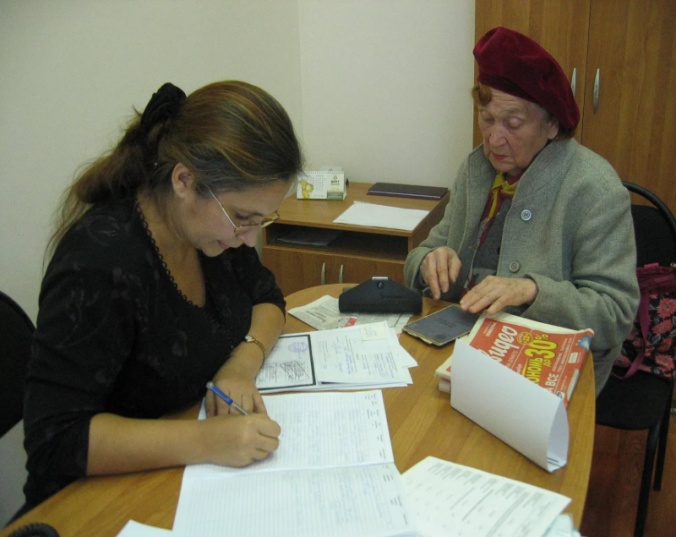 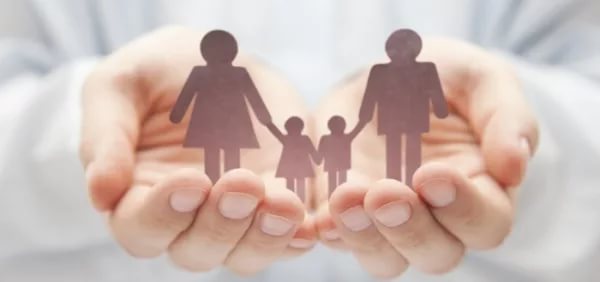 Межбюджетные 
трансферты 
100%
(3 направлений)
1 иных МБТ
1 дотация
Дотации 
(от лат. 
«Dotatio» – дар)
88,2%
Иные межбюджетные трансферты
 0,9 %
2 субвенций
14
Объем муниципальных программ в общем объеме расходов, запланированных на  реализацию муниципальных программ Киевского сельского поселения в 2020 году
Развитие физической культуры и спорта 9,2
тыс. рублей
Обеспечение качественными жилищно-коммунальными услугами населения 
659,4 тыс. рублей
Информационное общество 
50,0
тыс. рублей
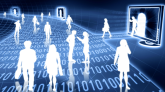 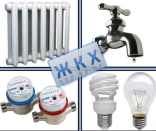 Обеспечение общественного порядка и противодействие преступности
2,0 тыс. рублей
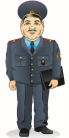 Защита населения и территории от чрезвычайных ситуаций 
10,0
тыс. рублей
Энергоэффективность и развитие энергетики 
53,4тыс. рублей
Муниципальная политика 25,0
тыс. рублей
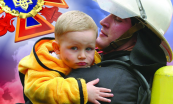 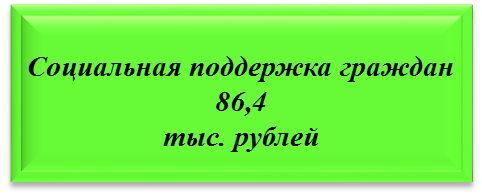 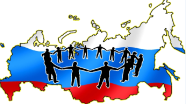 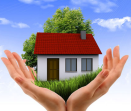 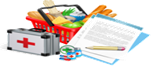 Развитие культуры 
          4732,6
      тыс. рублей
Управление муниципальными финансами
5293,3
тыс. рублей
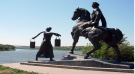 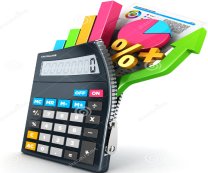 15
Структура муниципального долга Киевского сельского поселения Ремонтненского района на 2020-2022 годы                                                                         (тыс. рублей)
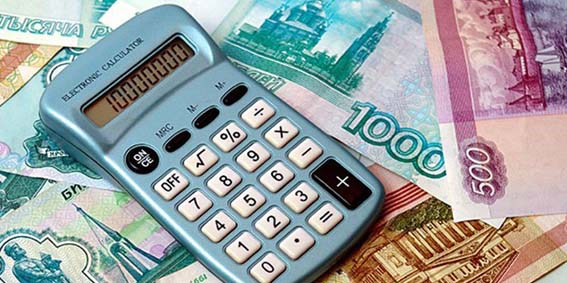 16
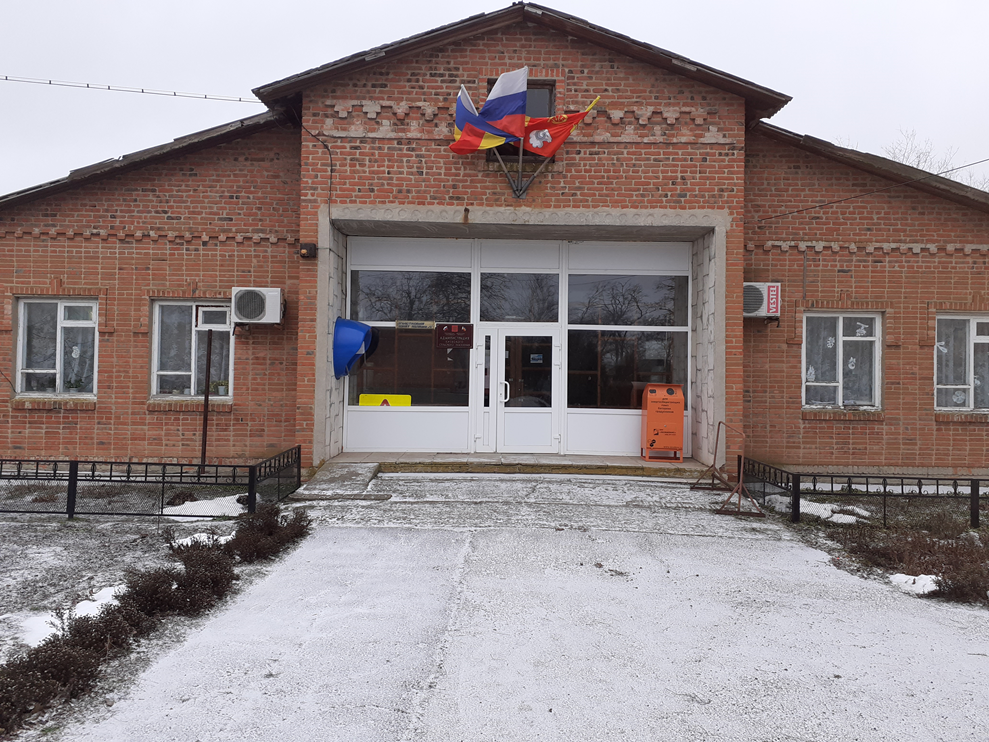 0
БЛАГОДАРИМ ЗА ВНИМАНИЕ!